Martyna
Kinga
Marek
Bartek
Adrian
Wojtek
Paweł
Ola
Weronika
Ala
Kasia
Kuba
Natalia
Łucja
WĘDRÓWKOMANIACY
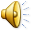 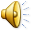 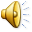 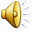 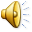 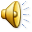 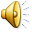 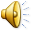 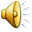 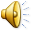